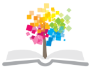 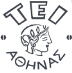 Ανοικτά Ακαδημαϊκά Μαθήματα στο ΤΕΙ Αθήνας
Ακίνητη Προσθετική ΙI
Ενότητα 4: Ο σύνδεσμος της γέφυρας (α’ μέρος)
Αριστείδης Γαλιατσάτος
DDs, Dr Dent. Επίκουρος  Καθηγητής ΤΕΙ Αθήνας
Τμήμα Οδοντικής Τεχνολογίας
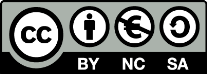 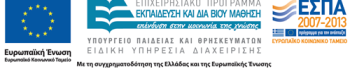 Ο σύνδεσμος της γέφυρας (1 από 6)
© Αριστείδης Γαλιατσάτος
1
Ο σύνδεσμος της γέφυρας (2 από 6)
ΣΥΝΔΕΣΜΟΣ ονομάζεται το μέρος της γέφυρας που ενώνει το γεφύρωμα με τα συγκρατήματα, ή και τα γεφυρώματα μεταξύ τους όταν είναι περισσότερα από ένα.
Ο σύνδεσμος τοποθετείται στις όμορες επιφάνειες, μεταξύ συγκρατήματος και γεφυρώματος, στη θέση που αντιστοιχεί στο σημείο επαφής των δύο παρακείμενων δοντιών.
2
Ο σύνδεσμος της γέφυρας (3 από 6)
© Δημητροπούλου Ε. Η εργαστηριακή διαδικασία στην Ακίνητη Προσθετική. Αυτοέκδοση. Αθήνα 2004
3
Ο σύνδεσμος της γέφυρας (4 από 6)
Δεν αποτελεί σημείο, αλλά επιφάνεια, η έκταση της οποίας είναι αναγκαία για να εξασφαλίζεται η αντοχή του συνδέσμου στις δυνάμεις της μάσησης, χωρίς να διατρέχει τον κίνδυνο θραύσης ή παραμόρφωσης.
4
Ο σύνδεσμος της γέφυρας (5 από 6)
© Αριστείδης Γαλιατσάτος
5
Ο σύνδεσμος της γέφυρας (6 από 6)
© Δημητροπούλου Ε. Η εργαστηριακή διαδικασία στην Ακίνητη Προσθετική. Αυτοέκδοση. Αθήνα 2004
6
Είδη συνδέσμων
Ο ανένδοτος (πάγιος, σταθερός) σύνδεσμος,
Χυτός,
Συγκολλούμενος.
Ο ενδοτικός (κινητός) σύνδεσμος.
7
Ανένδοτος χυτός σύνδεσμος (1 από 3)
Ενώνει σταθερά τα μέρη της γέφυρας μεταξύ τους.
Διαμορφώνεται από κερί και χυτεύεται ταυτόχρονα με τα υπόλοιπα μέρη της γέφυρας σαν ενιαίο σύνολο.
Το υλικό κατασκευής του είναι το ίδιο με τα υπόλοιπα μέρη της γέφυρας.
8
Ανένδοτος χυτός σύνδεσμος (2 από 3)
© Δημητροπούλου Ε. Η εργαστηριακή διαδικασία στην Ακίνητη Προσθετική. Αυτοέκδοση. Αθήνα 2004
9
Ανένδοτος χυτός σύνδεσμος (3 από 3)
Χυτεύεται ως ενιαίο σύνολο με τα υπόλοιπα τμήματα της γέφυρας.
Προσφέρει σταθερότητα και ακρίβεια στην εφαρμογή της γέφυρας.
Προσφέρει αντοχή στην αποκατάσταση.
Γρήγορη και εύκολη κατασκευή .
10
Ανένδοτος συγκολλούμενος σύνδεσμος(1 από 4)
Ενώνει  σταθερά τα μέρη της γέφυρας μεταξύ τους,
Κατασκευάζεται μετά τη χύτευση των τμημάτων της γέφυρας (συγκρατήματα, γεφυρώματα),
Συνδέεται με τα υπόλοιπα τμήματα της γέφυρας με τη μέθοδο της συγκόλλησης.
11
Ανένδοτος συγκολλούμενος σύνδεσμος(2 από 4)
© Δημητροπούλου Ε. Η εργαστηριακή διαδικασία στην Ακίνητη Προσθετική. Αυτοέκδοση. Αθήνα 2004
12
Ανένδοτος συγκολλούμενος σύνδεσμος(3 από 4)
© Δημητροπούλου Ε. Η εργαστηριακή διαδικασία στην Ακίνητη Προσθετική. Αυτοέκδοση. Αθήνα 2004
13
Ανένδοτος συγκολλούμενος σύνδεσμος(4 από 4)
Ικανοποιητική αντοχή και ΄σταθερότητα, εφόσον τηρηθούν σχολαστικά οι διαδικασίες της συγκόλλησης.
Χρονοβόρα διαδικασία κατασκευής.
Χρησιμοποιείται κυρίως σε μεγάλης έκτασης γέφυρες στις οποίες απαιτείται μεγάλη ακρίβεια στην εφαρμογή. (ο κίνδυνος παραμόρφωσης με τη διαδικασία κατασκευής σε ενιαίο χυτό είναι αυξημένος).
14
Ενδοτικός σύνδεσμος (1 από 2)
Ο ενδοτικός σύνδεσμος ενώνει το γεφύρωμα με το συγκράτημα με τέτοιο τρόπο, ώστε να επιτρέπεται ελαφρά κινητικότητα των τμημάτων της γέφυρας.
Ο ενδοτικός σύνδεσμος αποτελείται από δύο μηχανικά μέρη έτσι κατασκευασμένα, ώστε το ένα να συνδέεται με το άλλο όπως ακριβώς το κλειδί με τη κλειδαριά.
15
Ενδοτικός σύνδεσμος (2 από 2)
© Αριστείδης Γαλιατσάτος
16
Είδη ενδοτικών συνδέσμων (1 από 15)
Κατασκευαζόμενοι στο εργαστήριο (χειροποίητα),
Προκατασκευασμένοι μεταλλικοί (σύνδεσμοι ακριβείας),
Προκατασκευασμένοι πλαστικοί (σύνδεσμοι ημιακριβείας).
17
Είδη ενδοτικών συνδέσμων (2 από 15)
© Αριστείδης Γαλιατσάτος
18
Είδη ενδοτικών συνδέσμων (3 από 15)
© Αριστείδης Γαλιατσάτος
19
Είδη ενδοτικών συνδέσμων (4 από 15)
© Αριστείδης Γαλιατσάτος
20
Είδη ενδοτικών συνδέσμων (5 από 15)
© Δημητροπούλου Ε. Η εργαστηριακή διαδικασία στην Ακίνητη Προσθετική. Αυτοέκδοση. Αθήνα 2004
21
Είδη ενδοτικών συνδέσμων (6 από 15)
© Αδάμ Α., Δρούκας Β.  Στοιχεία ακινήτου οδοντικής προσθετικής. Εκδόσεις Παρισιάνος, Αθήνα 1981
22
Είδη ενδοτικών συνδέσμων (7 από 15)
© Αδάμ Α., Δρούκας Β.  Στοιχεία ακινήτου οδοντικής προσθετικής. Εκδόσεις Παρισιάνος, Αθήνα 1981
23
Είδη ενδοτικών συνδέσμων (8 από 15)
© Αδάμ Α., Δρούκας Β.  Στοιχεία ακινήτου οδοντικής προσθετικής. Εκδόσεις Παρισιάνος, Αθήνα 1981
24
Είδη ενδοτικών συνδέσμων (9 από 15)
© Αδάμ Α., Δρούκας Β.  Στοιχεία ακινήτου οδοντικής προσθετικής. Εκδόσεις Παρισιάνος, Αθήνα 1981
25
Είδη ενδοτικών συνδέσμων (10 από 15)
© Αδάμ Α., Δρούκας Β.  Στοιχεία ακινήτου οδοντικής προσθετικής. Εκδόσεις Παρισιάνος, Αθήνα 1981
26
Είδη ενδοτικών συνδέσμων (11 από 15)
© Αριστείδης Γαλιατσάτος
27
Είδη ενδοτικών συνδέσμων (12 από 15)
© Αριστείδης Γαλιατσάτος
28
Είδη ενδοτικών συνδέσμων (13 από 15)
Οι ενδοτικοί σύνδεσμοι επιτρέπουν στα στηρίγματα της γέφυρας την πραγματοποίηση μιας μικρής κινητικότητας, που ανταποκρίνεται στη φυσιολογική κινητικότητα των δοντιών στα φατνία τους.(κινήσεις κάθετες και πλάγιες)
Η ενδοτική σύνδεση μπορεί να θεωρηθεί πιο βιολογική, γιατί οι επιτρεπόμενες κινήσεις των δοντιών στηριγμάτων αποτελούν τροφικά ερεθίσματα για τους υποστηρικτικούς ιστούς.
29
Είδη ενδοτικών συνδέσμων (14 από 15)
© Αριστείδης Γαλιατσάτος
30
Είδη ενδοτικών συνδέσμων (15 από 15)
© Αριστείδης Γαλιατσάτος
31
Τέλος Ενότητας
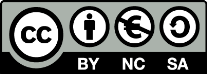 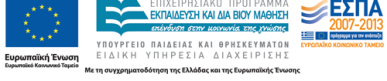 Σημειώματα
Σημείωμα Αναφοράς
Copyright Τεχνολογικό Εκπαιδευτικό Ίδρυμα Αθήνας, Αριστείδης Γαλιατσάτος 2014. Αριστείδης Γαλιατσάτος. «Ακίνητη Προσθετική ΙI. Ενότητα 4: Ο σύνδεσμος της γέφυρας α’ μέρος(γενικά)». Έκδοση: 1.0. Αθήνα 2014. Διαθέσιμο από τη δικτυακή διεύθυνση: ocp.teiath.gr.
Σημείωμα Αδειοδότησης
Το παρόν υλικό διατίθεται με τους όρους της άδειας χρήσης Creative Commons Αναφορά, Μη Εμπορική Χρήση Παρόμοια Διανομή 4.0 [1] ή μεταγενέστερη, Διεθνής Έκδοση.   Εξαιρούνται τα αυτοτελή έργα τρίτων π.χ. φωτογραφίες, διαγράμματα κ.λ.π., τα οποία εμπεριέχονται σε αυτό. Οι όροι χρήσης των έργων τρίτων επεξηγούνται στη διαφάνεια  «Επεξήγηση όρων χρήσης έργων τρίτων». 
Τα έργα για τα οποία έχει ζητηθεί άδεια  αναφέρονται στο «Σημείωμα  Χρήσης Έργων Τρίτων».
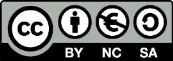 [1] http://creativecommons.org/licenses/by-nc-sa/4.0/ 
Ως Μη Εμπορική ορίζεται η χρήση:
που δεν περιλαμβάνει άμεσο ή έμμεσο οικονομικό όφελος από την χρήση του έργου, για το διανομέα του έργου και αδειοδόχο
που δεν περιλαμβάνει οικονομική συναλλαγή ως προϋπόθεση για τη χρήση ή πρόσβαση στο έργο
που δεν προσπορίζει στο διανομέα του έργου και αδειοδόχο έμμεσο οικονομικό όφελος (π.χ. διαφημίσεις) από την προβολή του έργου σε διαδικτυακό τόπο
Ο δικαιούχος μπορεί να παρέχει στον αδειοδόχο ξεχωριστή άδεια να χρησιμοποιεί το έργο για εμπορική χρήση, εφόσον αυτό του ζητηθεί.
Επεξήγηση όρων χρήσης έργων τρίτων
Δεν επιτρέπεται η επαναχρησιμοποίηση του έργου, παρά μόνο εάν ζητηθεί εκ νέου άδεια από το δημιουργό.
©
διαθέσιμο με άδεια CC-BY
Επιτρέπεται η επαναχρησιμοποίηση του έργου και η δημιουργία παραγώγων αυτού με απλή αναφορά του δημιουργού.
διαθέσιμο με άδεια CC-BY-SA
Επιτρέπεται η επαναχρησιμοποίηση του έργου με αναφορά του δημιουργού, και διάθεση του έργου ή του παράγωγου αυτού με την ίδια άδεια.
διαθέσιμο με άδεια CC-BY-ND
Επιτρέπεται η επαναχρησιμοποίηση του έργου με αναφορά του δημιουργού. 
Δεν επιτρέπεται η δημιουργία παραγώγων του έργου.
διαθέσιμο με άδεια CC-BY-NC
Επιτρέπεται η επαναχρησιμοποίηση του έργου με αναφορά του δημιουργού. 
Δεν επιτρέπεται η εμπορική χρήση του έργου.
Επιτρέπεται η επαναχρησιμοποίηση του έργου με αναφορά του δημιουργού
και διάθεση του έργου ή του παράγωγου αυτού με την ίδια άδεια.
Δεν επιτρέπεται η εμπορική χρήση του έργου.
διαθέσιμο με άδεια CC-BY-NC-SA
διαθέσιμο με άδεια CC-BY-NC-ND
Επιτρέπεται η επαναχρησιμοποίηση του έργου με αναφορά του δημιουργού.
Δεν επιτρέπεται η εμπορική χρήση του έργου και η δημιουργία παραγώγων του.
διαθέσιμο με άδεια 
CC0 Public Domain
Επιτρέπεται η επαναχρησιμοποίηση του έργου, η δημιουργία παραγώγων αυτού και η εμπορική του χρήση, χωρίς αναφορά του δημιουργού.
Επιτρέπεται η επαναχρησιμοποίηση του έργου, η δημιουργία παραγώγων αυτού και η εμπορική του χρήση, χωρίς αναφορά του δημιουργού.
διαθέσιμο ως κοινό κτήμα
χωρίς σήμανση
Συνήθως δεν επιτρέπεται η επαναχρησιμοποίηση του έργου.
36
Διατήρηση Σημειωμάτων
Οποιαδήποτε αναπαραγωγή ή διασκευή του υλικού θα πρέπει να συμπεριλαμβάνει:
το Σημείωμα Αναφοράς
το Σημείωμα Αδειοδότησης
τη δήλωση Διατήρησης Σημειωμάτων
το Σημείωμα Χρήσης Έργων Τρίτων (εφόσον υπάρχει)
μαζί με τους συνοδευόμενους υπερσυνδέσμους.
Σημείωμα Χρήσης Έργων Τρίτων
Το Έργο αυτό κάνει χρήση περιεχομένου από τα ακόλουθα έργα:


Αδάμ Α., Δρούκας Β.  Στοιχεία ακινήτου οδοντικής προσθετικής. Εκδόσεις Παρισιάνος, Αθήνα 1981
Ανδριτσάκης Δ. Ακίνητη επανορθωτική προσθετική. Εκδόσεις Ζαχαρόπουλος, Αθήνα, 2002
Δημητροπούλου Ε. Η εργαστηριακή διαδικασία στην Ακίνητη Προσθετική. Αυτοέκδοση. Αθήνα 2004. 
Τσούτσος Α, Ανδριτσάκης Δ. Ακίνητη κλινική Προσθετική – Έγχρωμος Άτλαντας. 1η  έκδοση, εκδόσεις Datamedica, Αθήνα 1987
Χρηματοδότηση
Το παρόν εκπαιδευτικό υλικό έχει αναπτυχθεί στo πλαίσιo του εκπαιδευτικού έργου του διδάσκοντα.
Το έργο «Ανοικτά Ακαδημαϊκά Μαθήματα στο ΤΕΙ Αθήνας» έχει χρηματοδοτήσει μόνο την αναδιαμόρφωση του εκπαιδευτικού υλικού. 
Το έργο υλοποιείται στο πλαίσιο του Επιχειρησιακού Προγράμματος «Εκπαίδευση και Δια Βίου Μάθηση» και συγχρηματοδοτείται από την Ευρωπαϊκή Ένωση (Ευρωπαϊκό Κοινωνικό Ταμείο) και από εθνικούς πόρους.
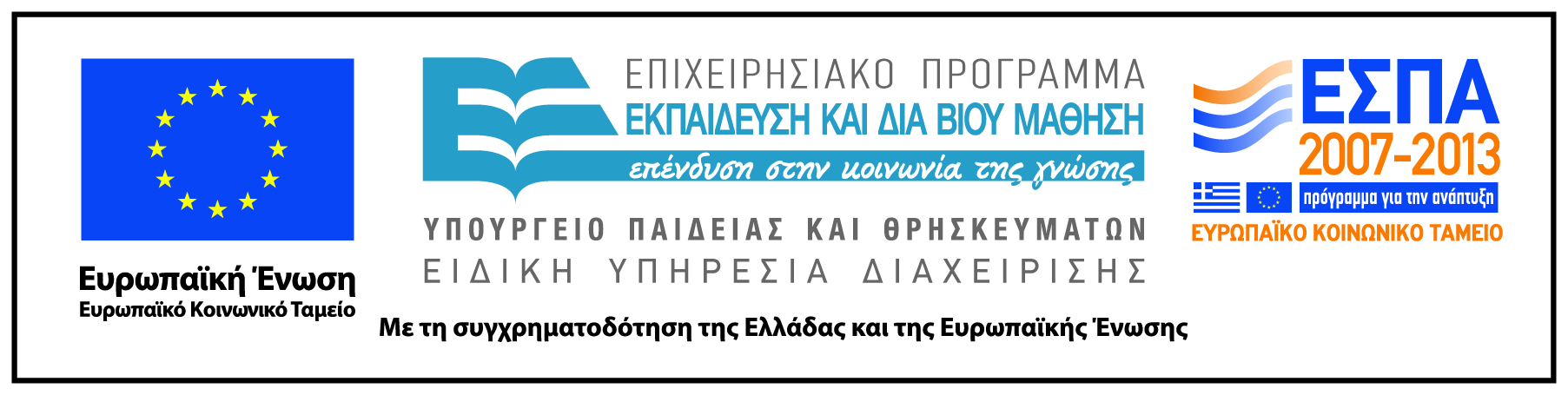